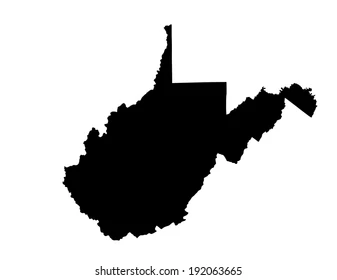 FUEL CARD PIN MAINTENANCE
A HOW TO GUIDE FOR ADDING, TERMINATING, AND SEARCHING FOR DRIVER PINs
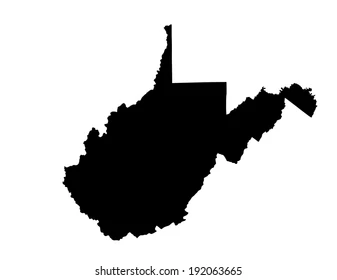 * Login to Holman Insights* Go to Vehicles menu* Go to Fuel menu* Go to Fuel Management
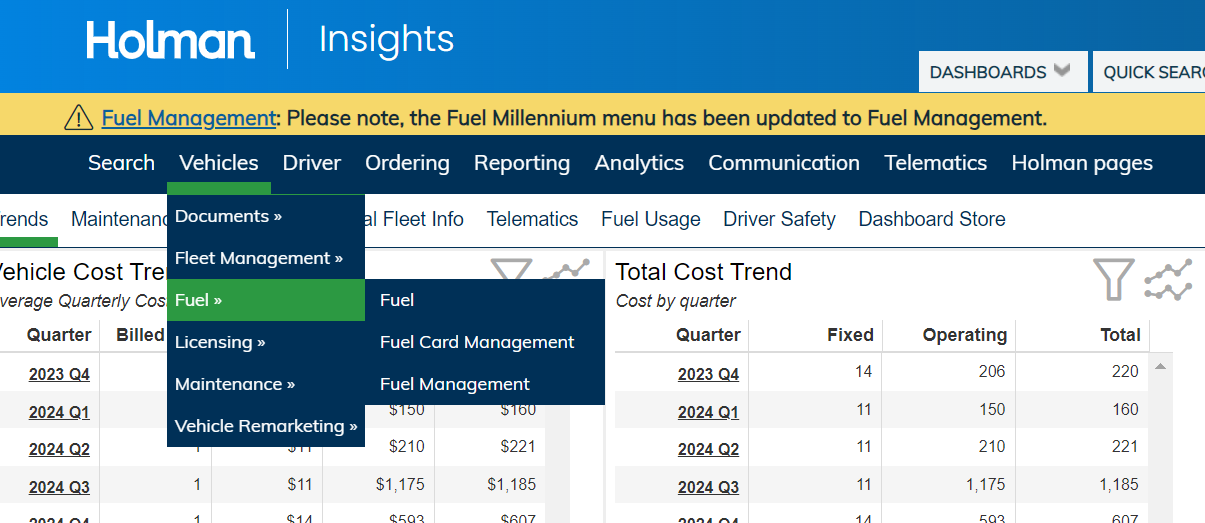 D
2
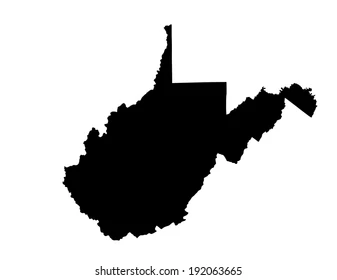 * Click on the appropriate Fuel Profile (if you have multiples)
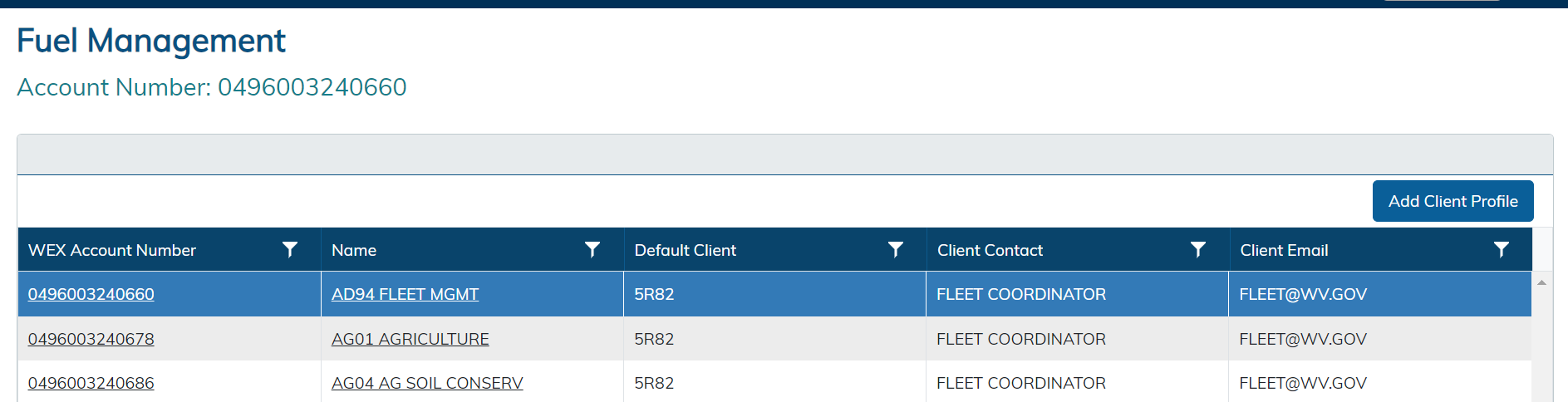 * Scroll down to the bottom of the screen and choose Pin Maintenance
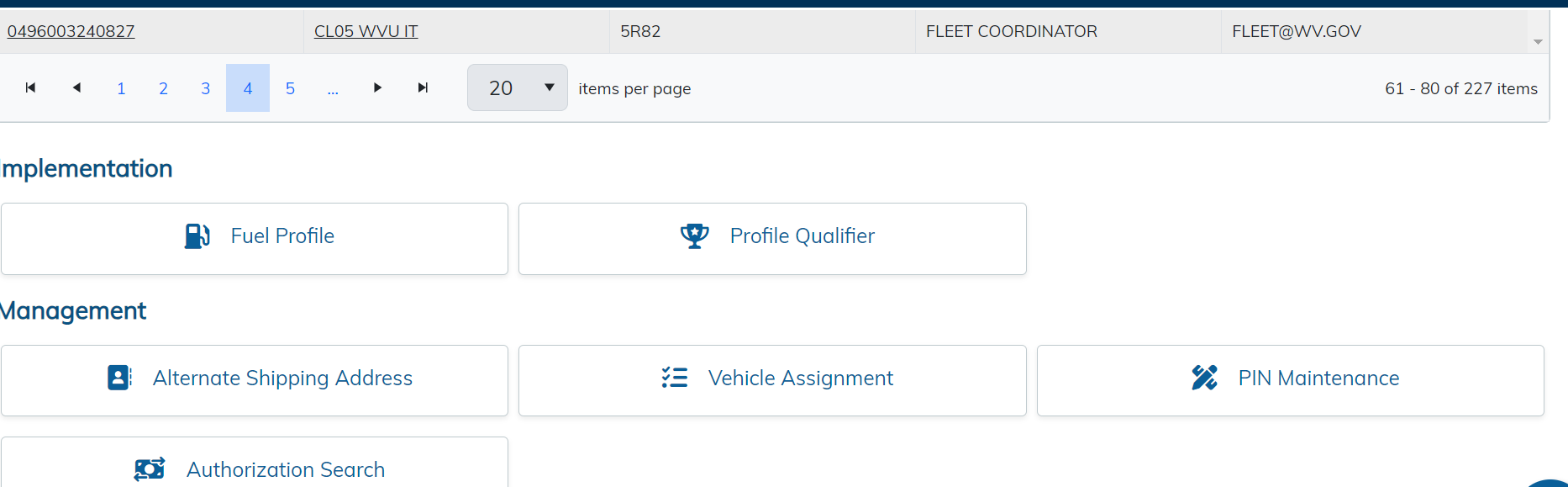 3
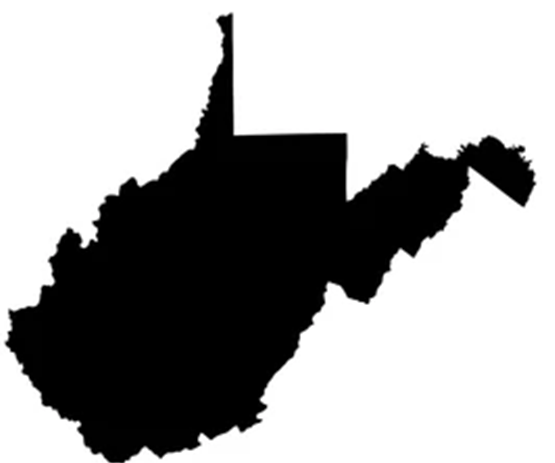 * The PIN Maintenance tab allows the user to create and terminate driver PINs* You can search for a PIN number by entering the Last Name and/or First Name  of the driver and then clicking Search
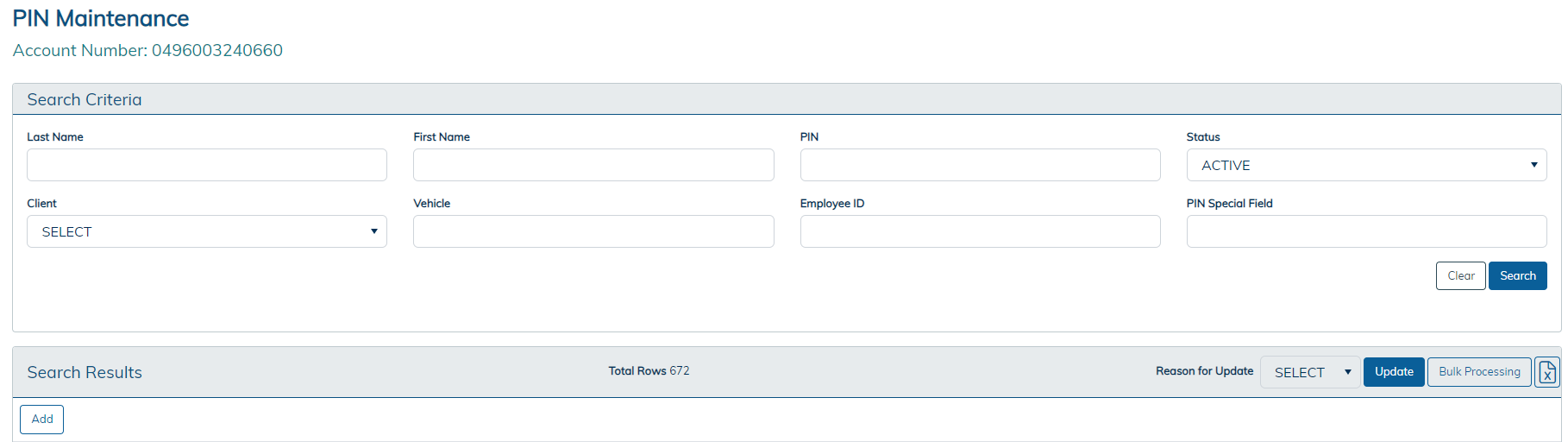 * Helpful Tip: You can sort by Columns and download your assigned PINs to Excel.
4
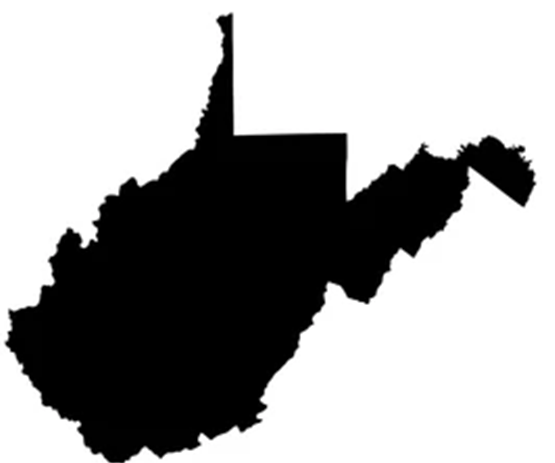 To Create a PIN	* Click on “Add” on the bottom left below the Search Results
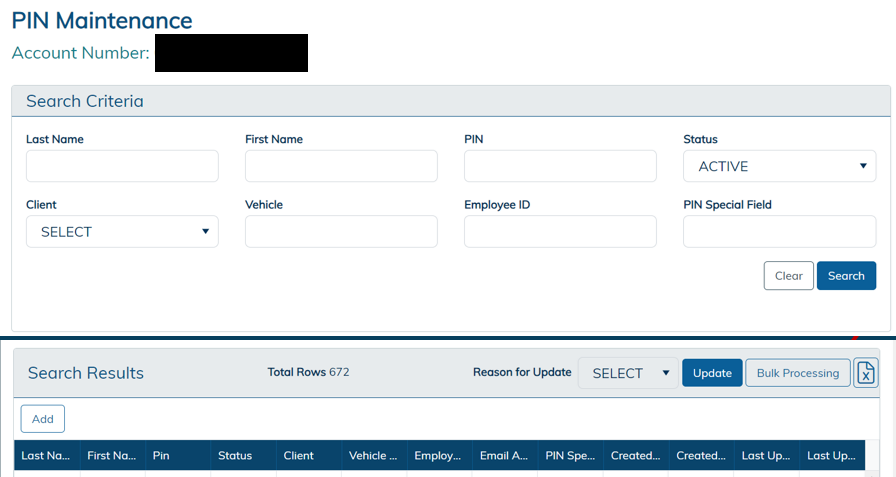 5
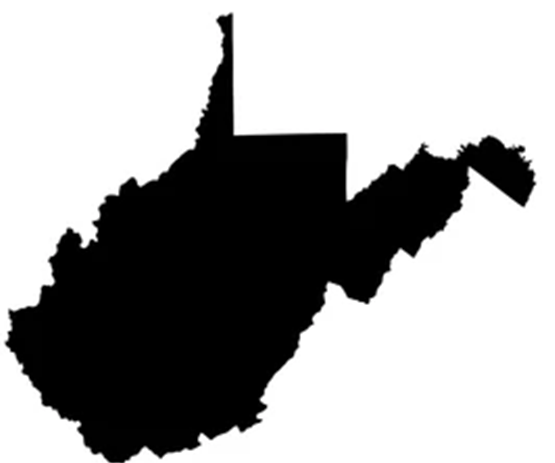 * The PIN Management box appears with a preselected fuel PIN	* Select Client as 5R82	* Enter Driver’s First Name, Last Name, and Email Address	* Click Save to add PIN to Driver’s Profile
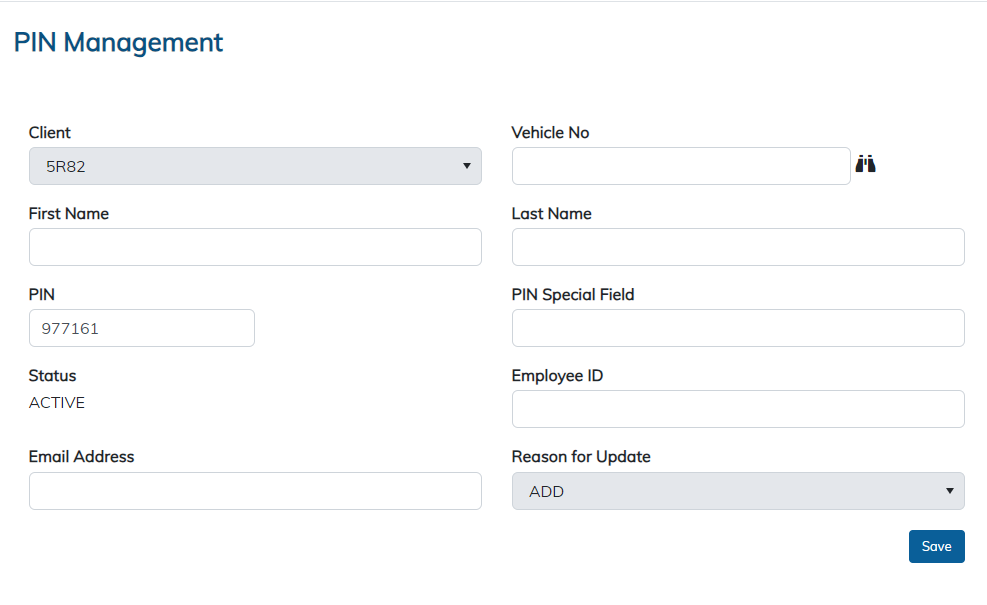 6
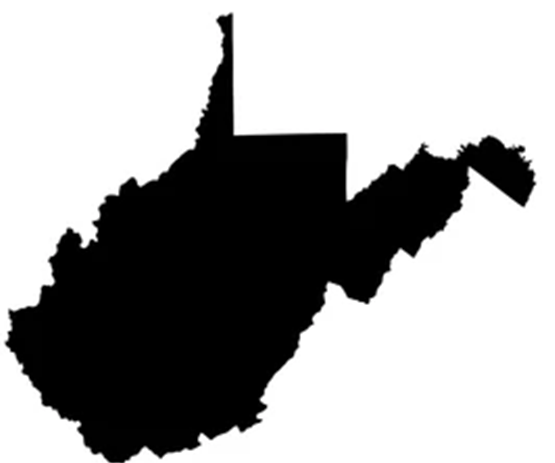 To Terminate a PIN
* Enter the Driver’s Last Name and First Name in the PIN Maintenance Search Criteria
* Click Search
* Click on the Driver’s Last Name to bring up the Pin Management box (Right)
* Choose Terminate from the Reason for Update Dropdown and Click Save
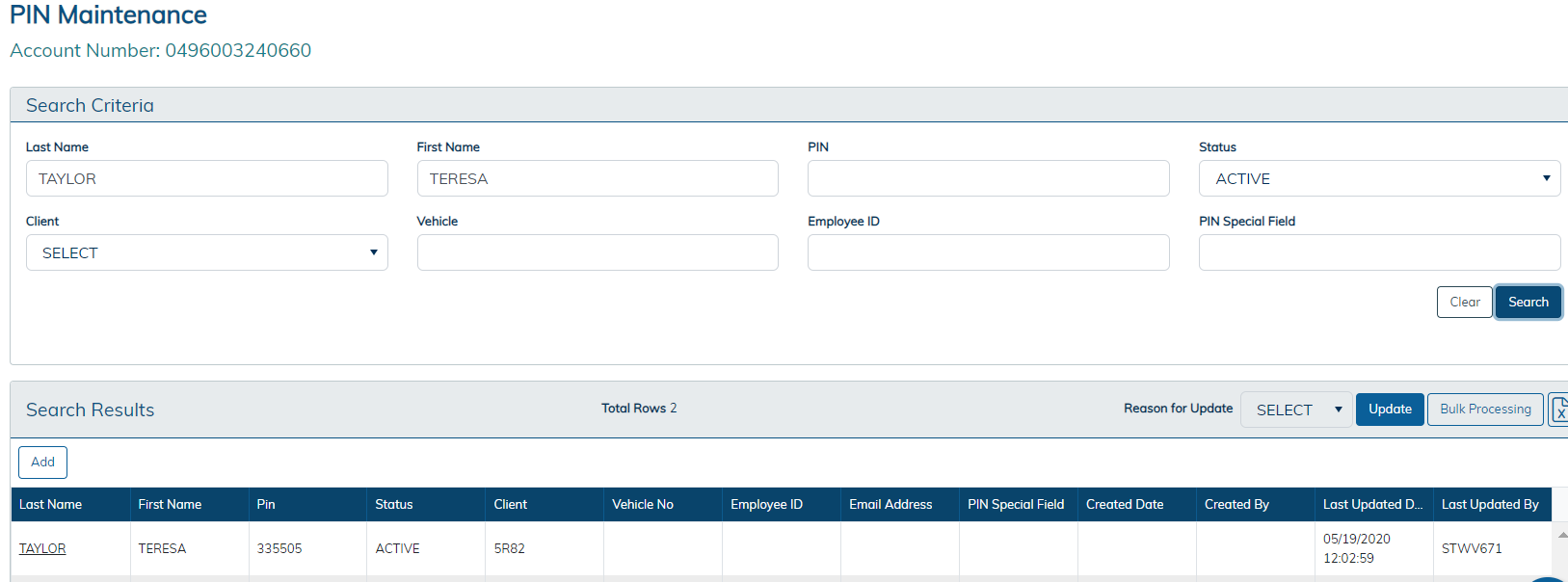 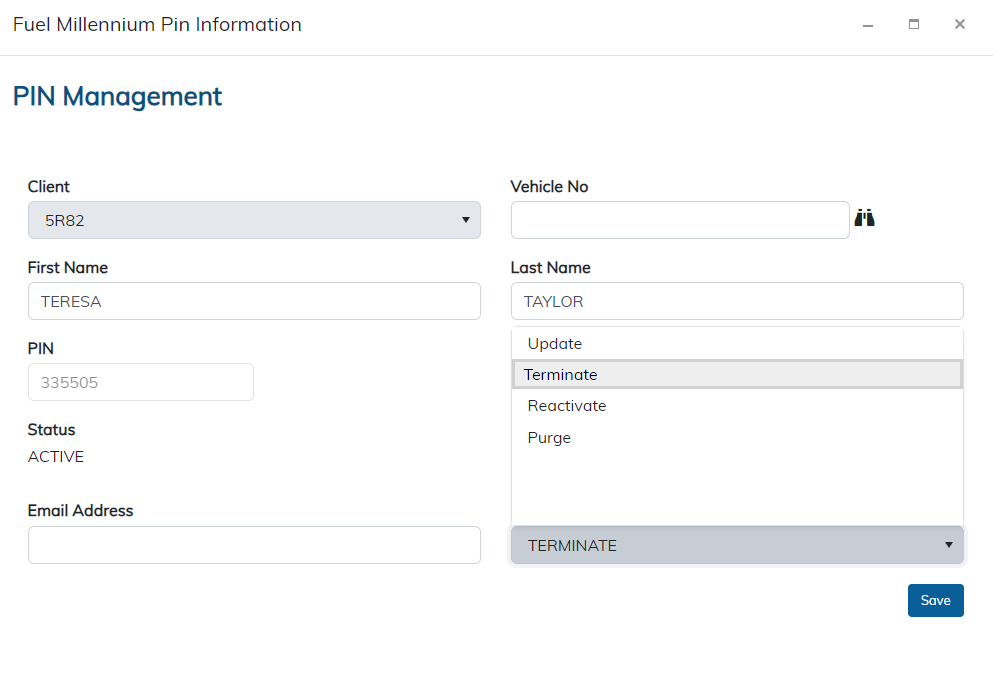 * You can also terminate a PIN by entering the PIN     
  number in the search criteria and then clicking Save
7
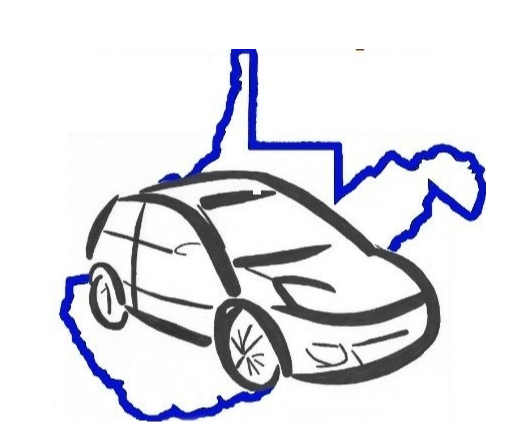 For additional information or assistance, please contact the Fleet Management Division.						Fleet Management Division			2310 Kanawha Blvd E			Charleston, WV  25311			Phone: 1-855-817-1910			Email: fleet@wv.gov			Website: https://fleet.wv.gov
8